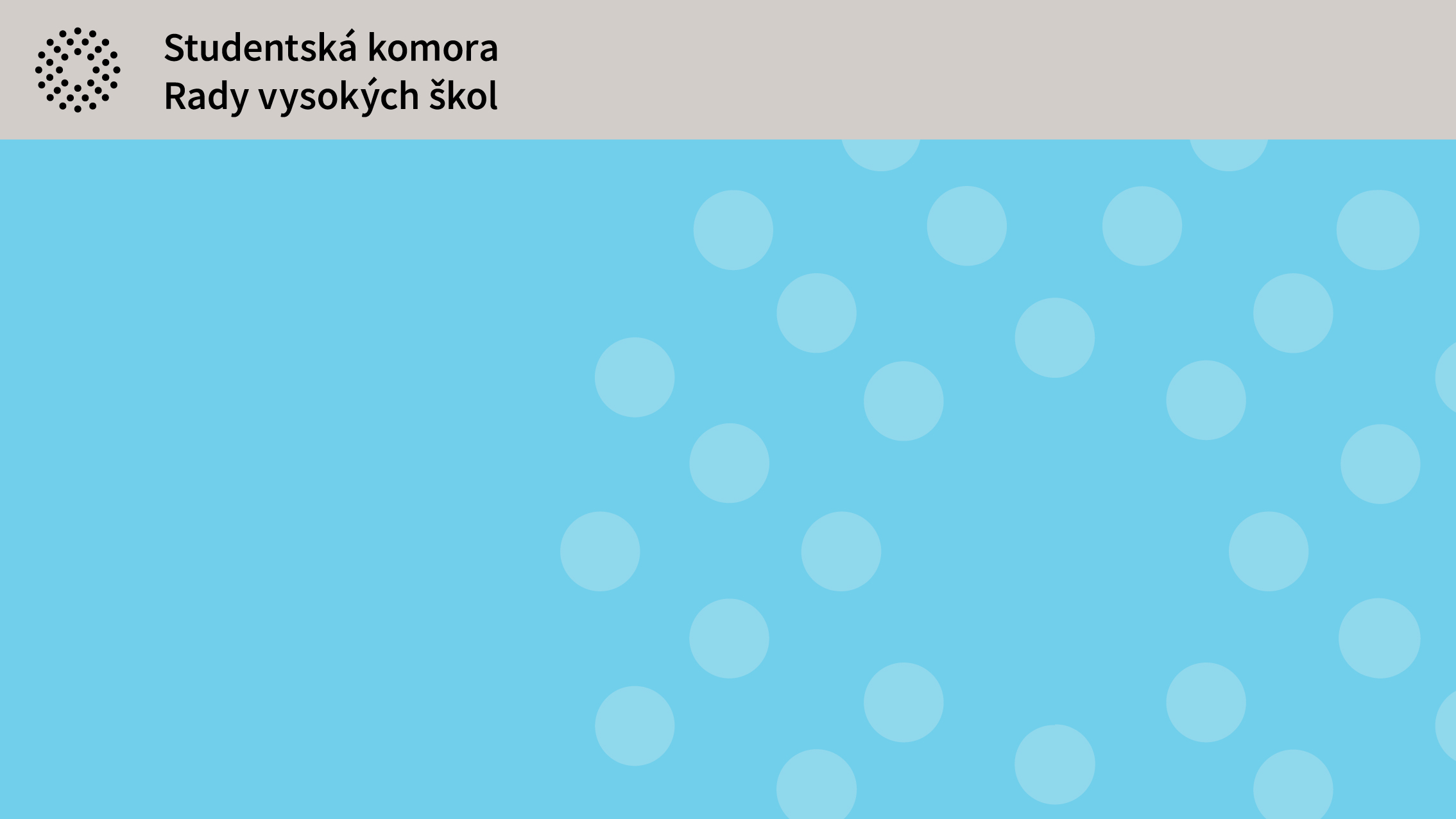 Informace ze Studentské komory RVŠ
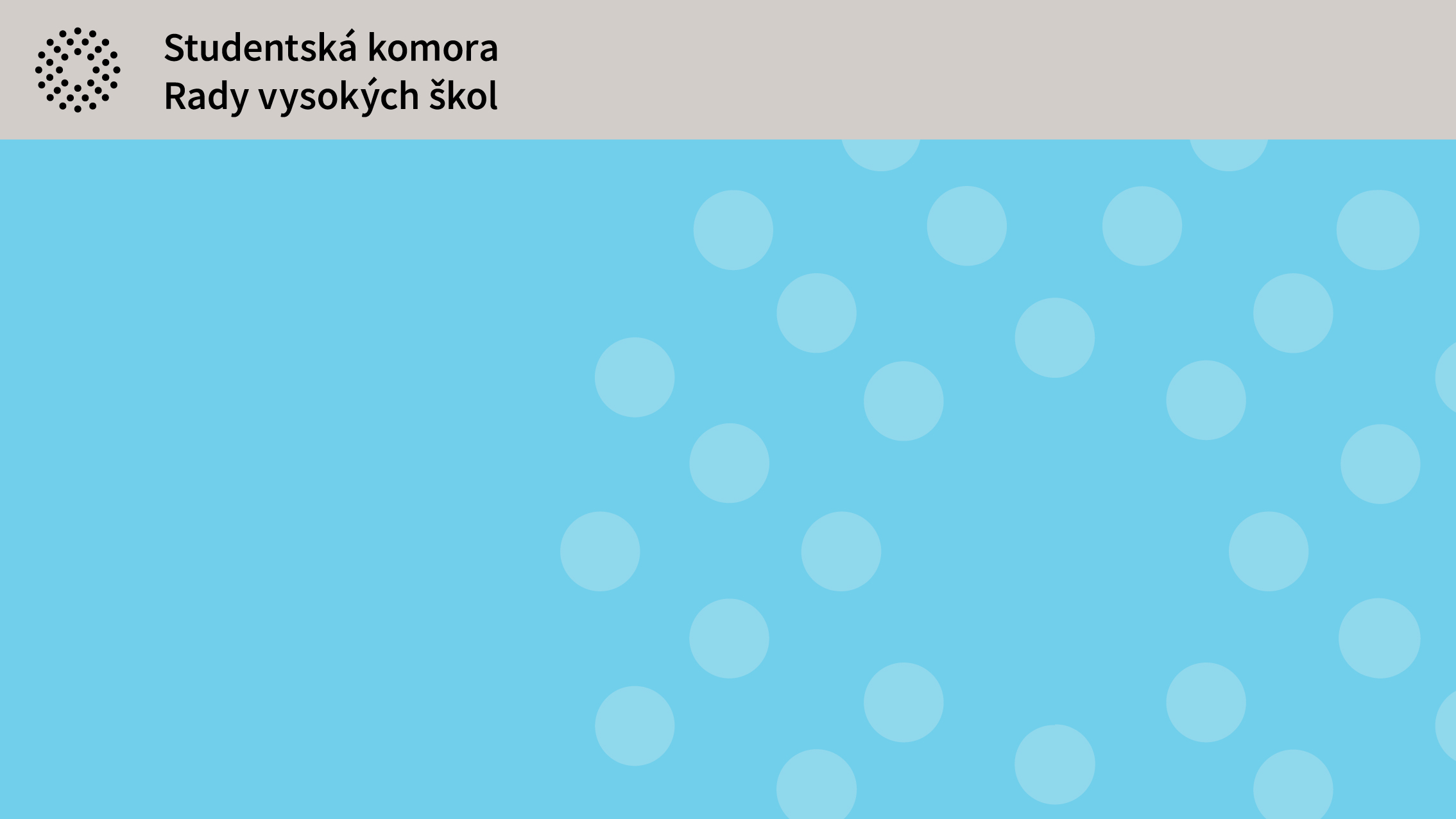 Organizace komory.
Velká část aktivit v rámci CRP proběhne do dvou měsíců
 Příprava oslav 17. listopadu
 Spolupráce s GTS Alive v rámci ISIC Tour (představovací akce v univerzitních městech po celé ČR)
 Komunikace s šéfredaktory univerzitních časopisů
a další..
 Ceny Jana Opletala!!!
2
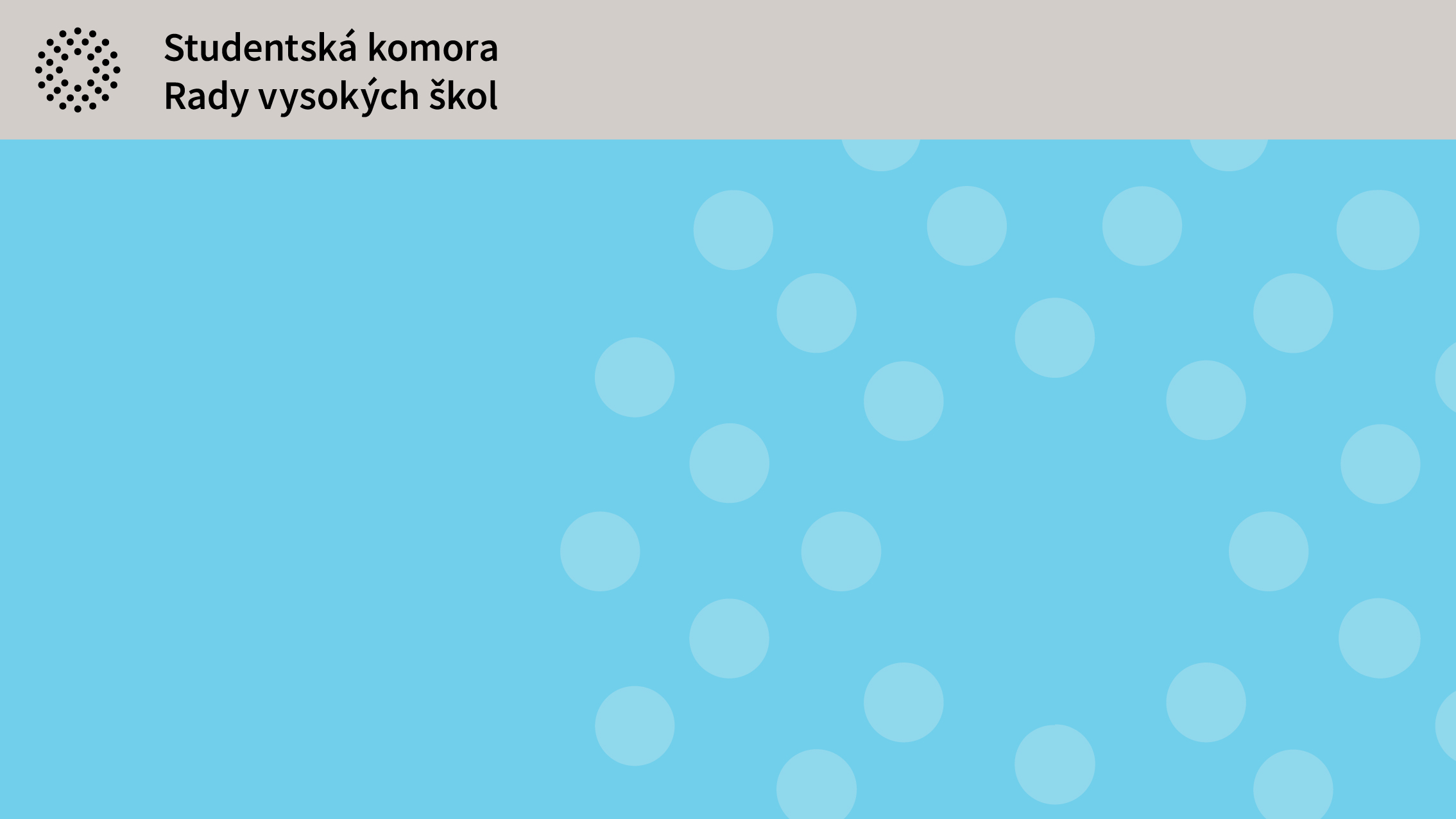 Ceny Jana Opletala.
Předávání v den úmrtí Jana Opletala 11.11. v Divadle Na Zábradlí

 Nový web a komunikace
 https://cenyjanaopletala.cz/
 https://www.instagram.com/cenyjanaopletala/
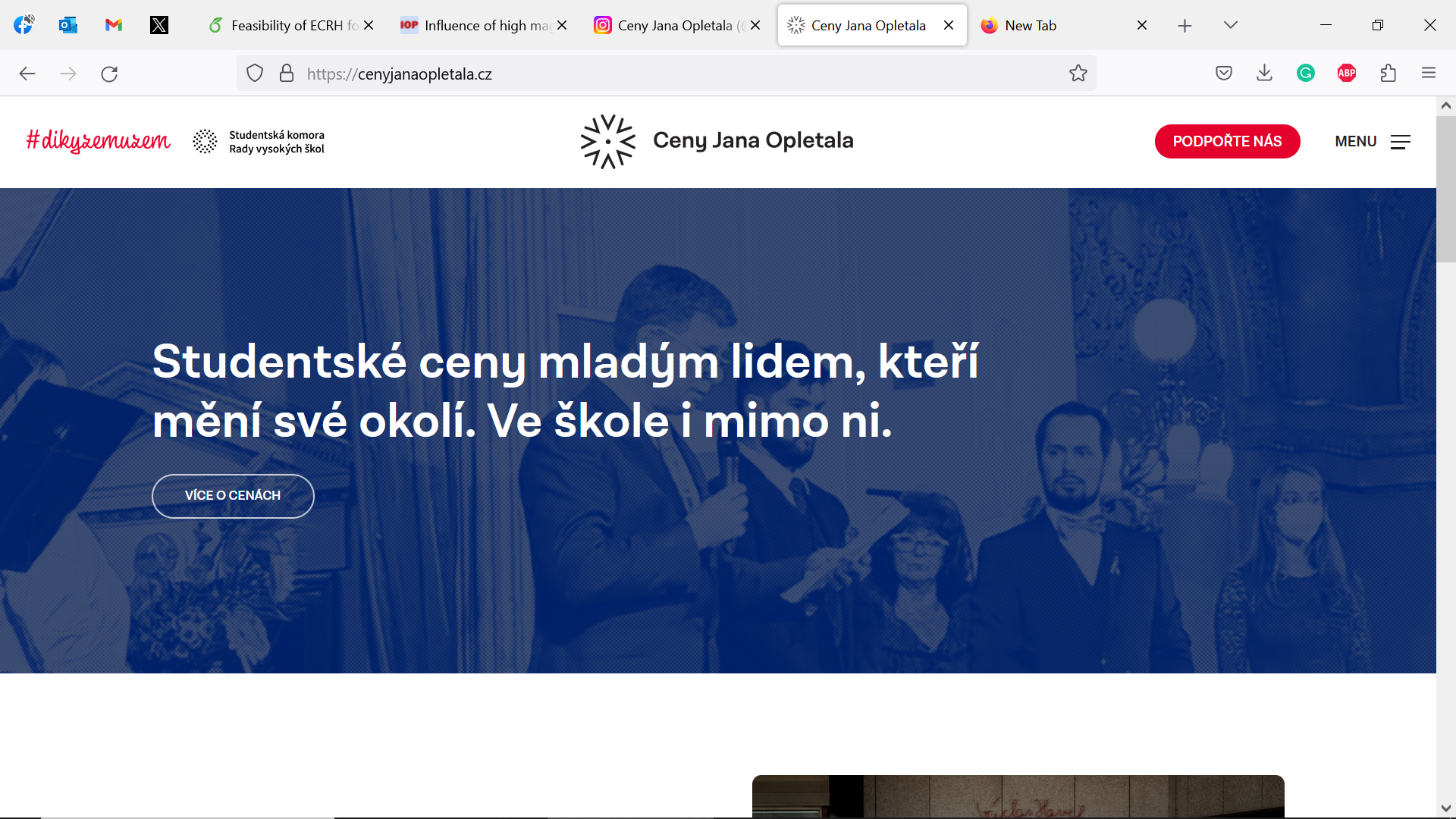 3
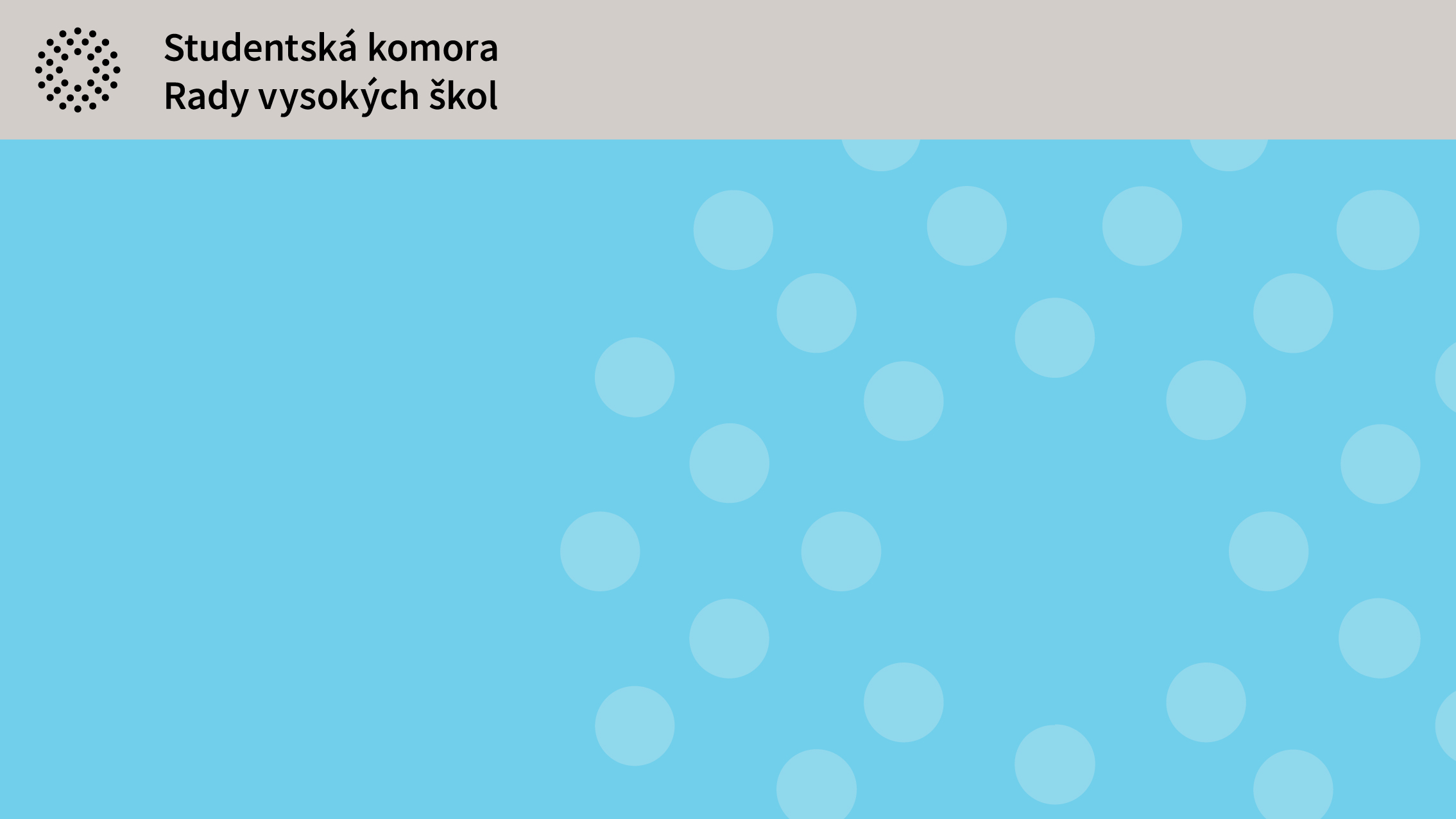 Reprezentativní činnost.
Vystoupení během srpna na TV Nova ve Snídani s Novou
 V reportážích CNN Prima News 
 Diskuze v 90‘ČT24
Vše na témata spojená s cenami kolejného, stavem kolejích, nedostatečných kapacitách a přeneseně o finanční situaci studentů.Téma začíná silně rezonovat proto do měsíce spustíme infromační kampaň viz zprávy z KVS.
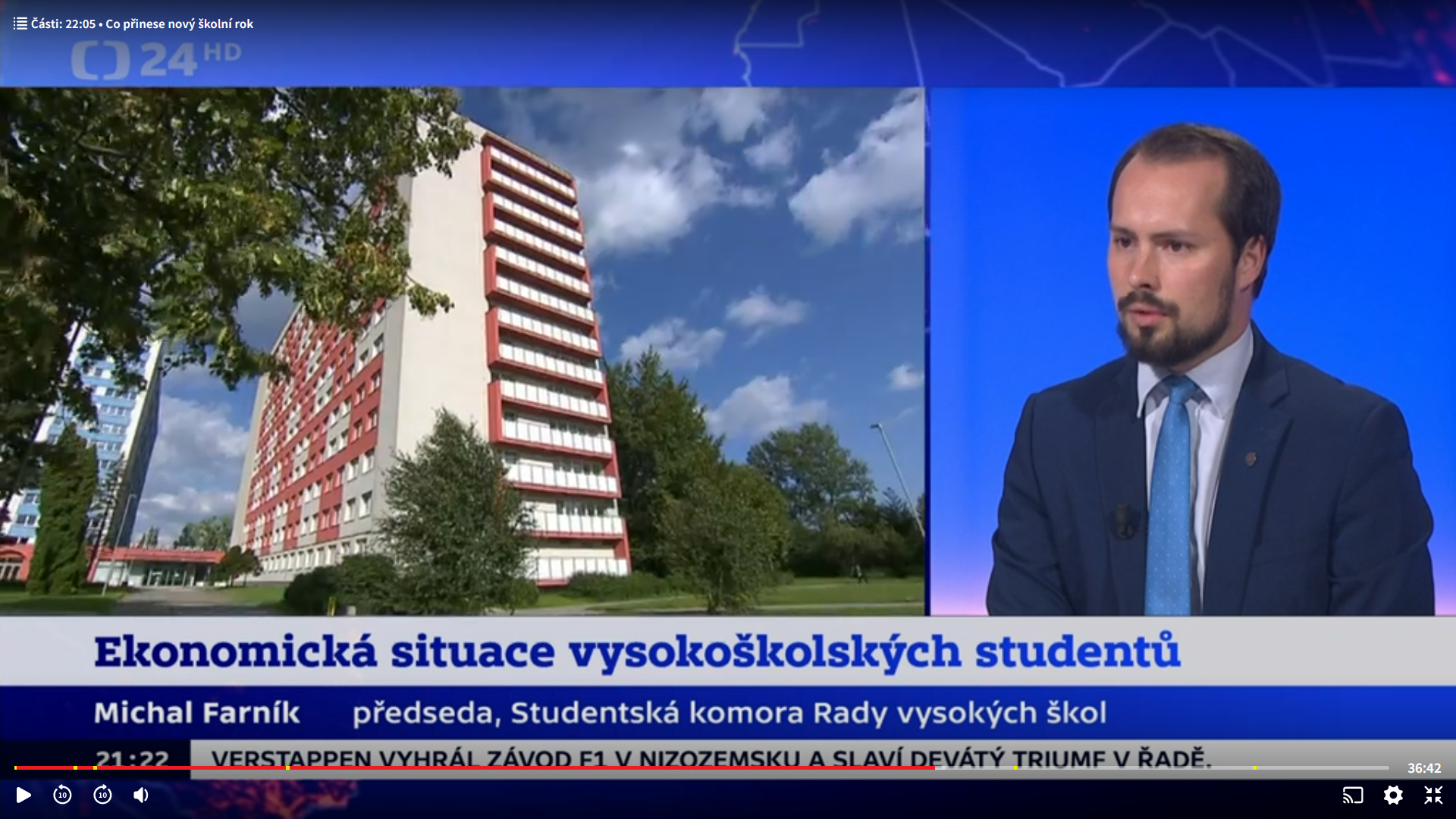 4
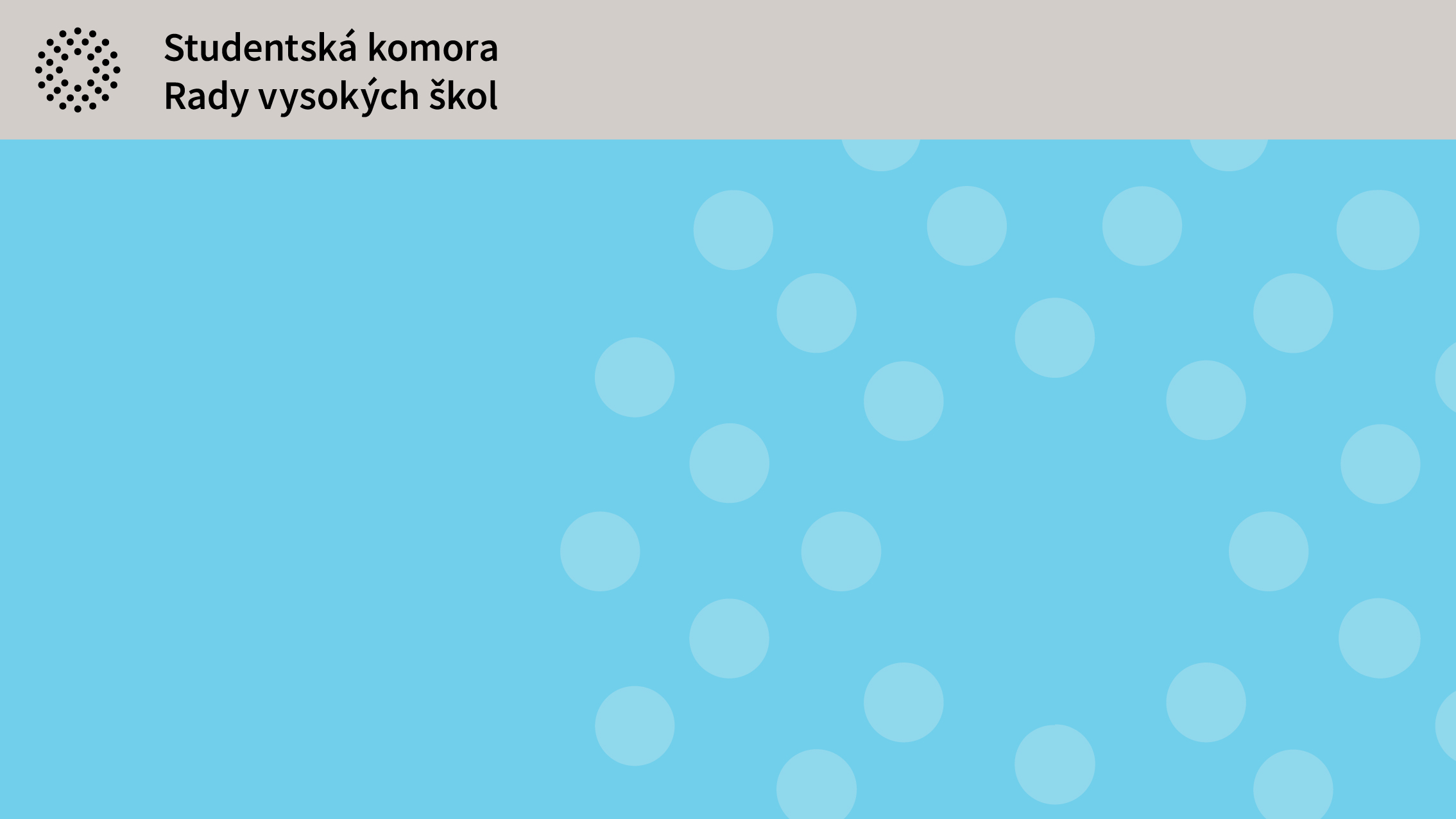 Reprezentativní činnost.
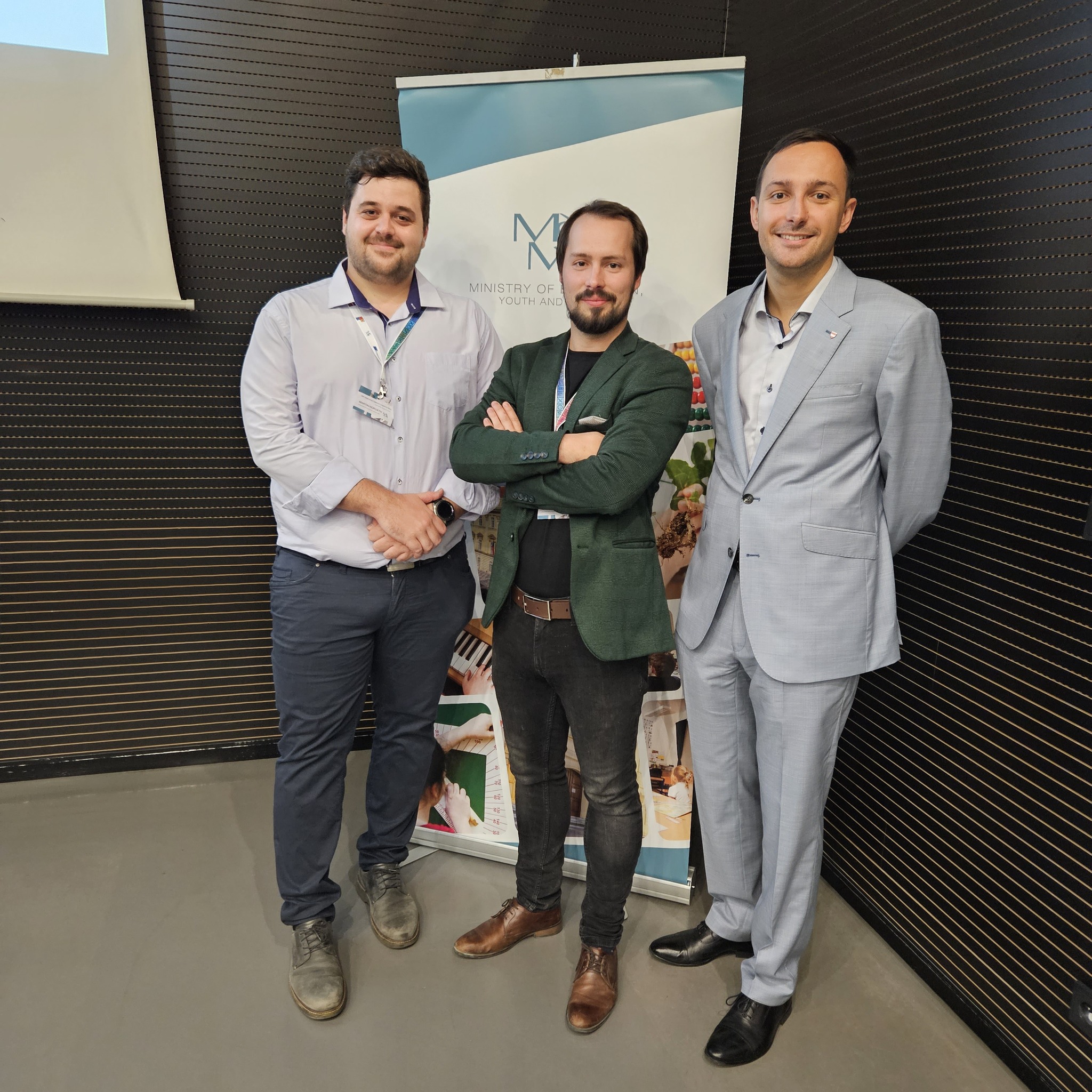 Dny vzdělávací činnosti
 Téma: Student na prvním místě
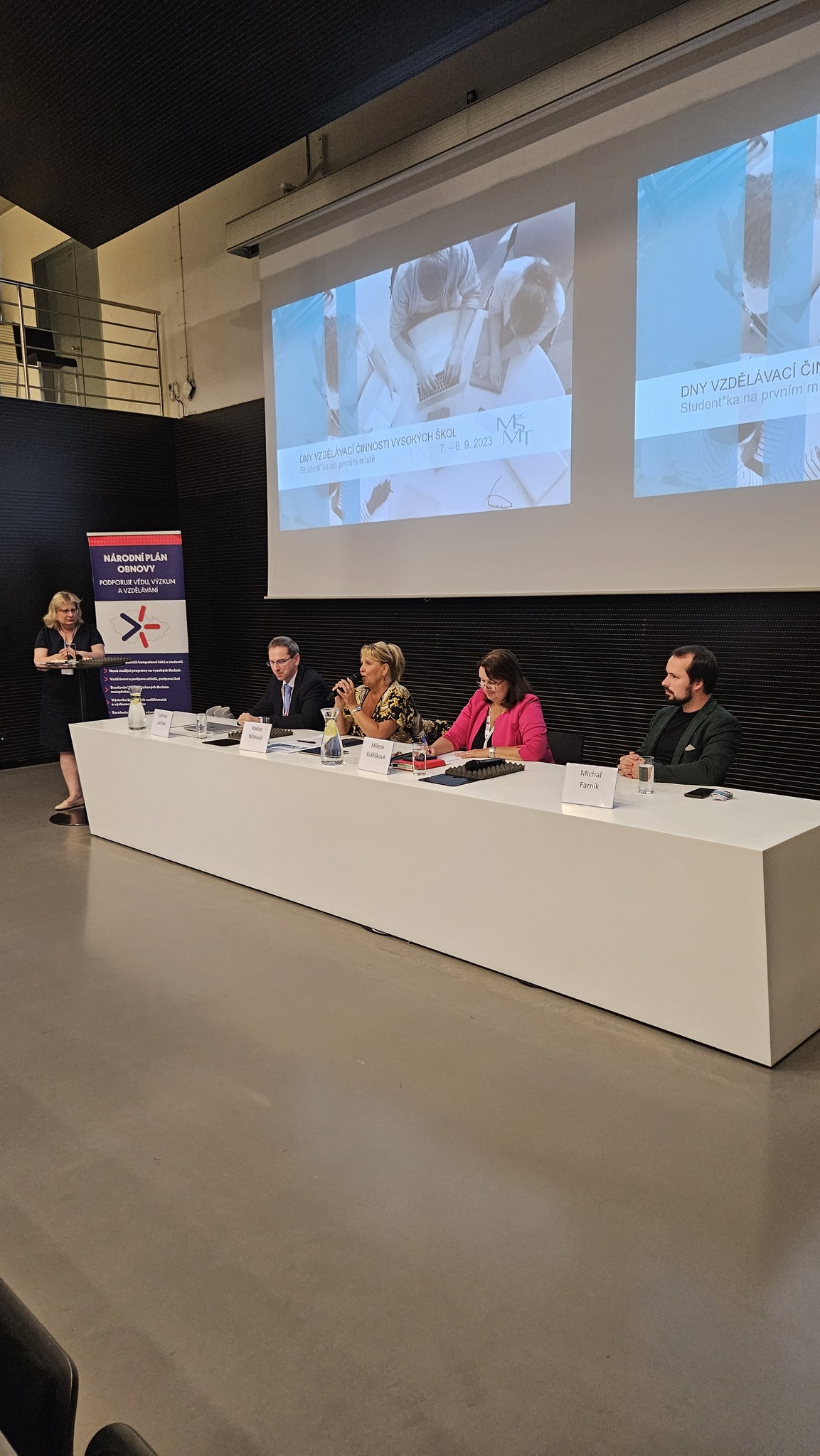 5
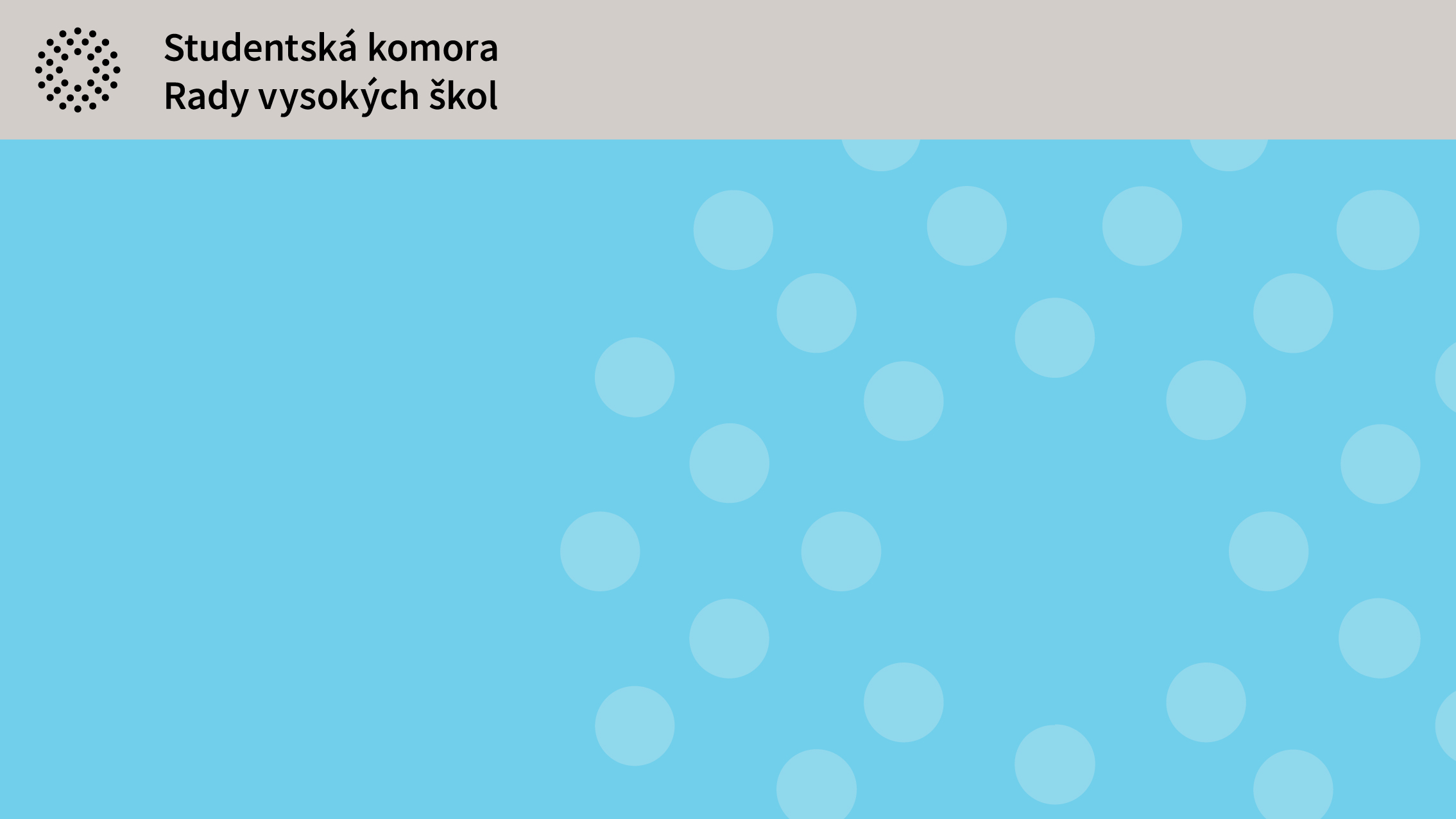 Reprezentativní činnost.
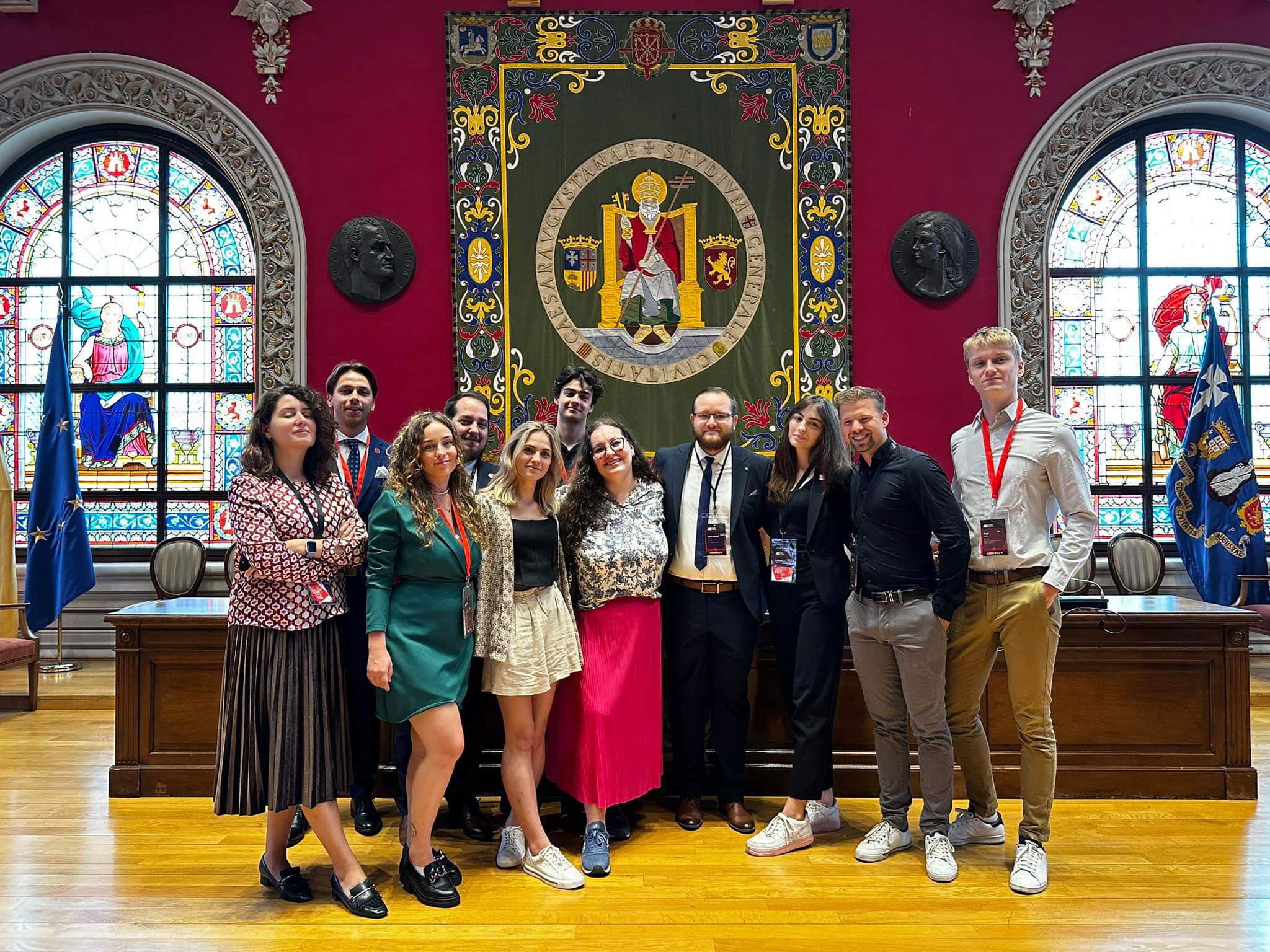 ECS ESU – Zaragoza
 Lauren, David a Petr
6
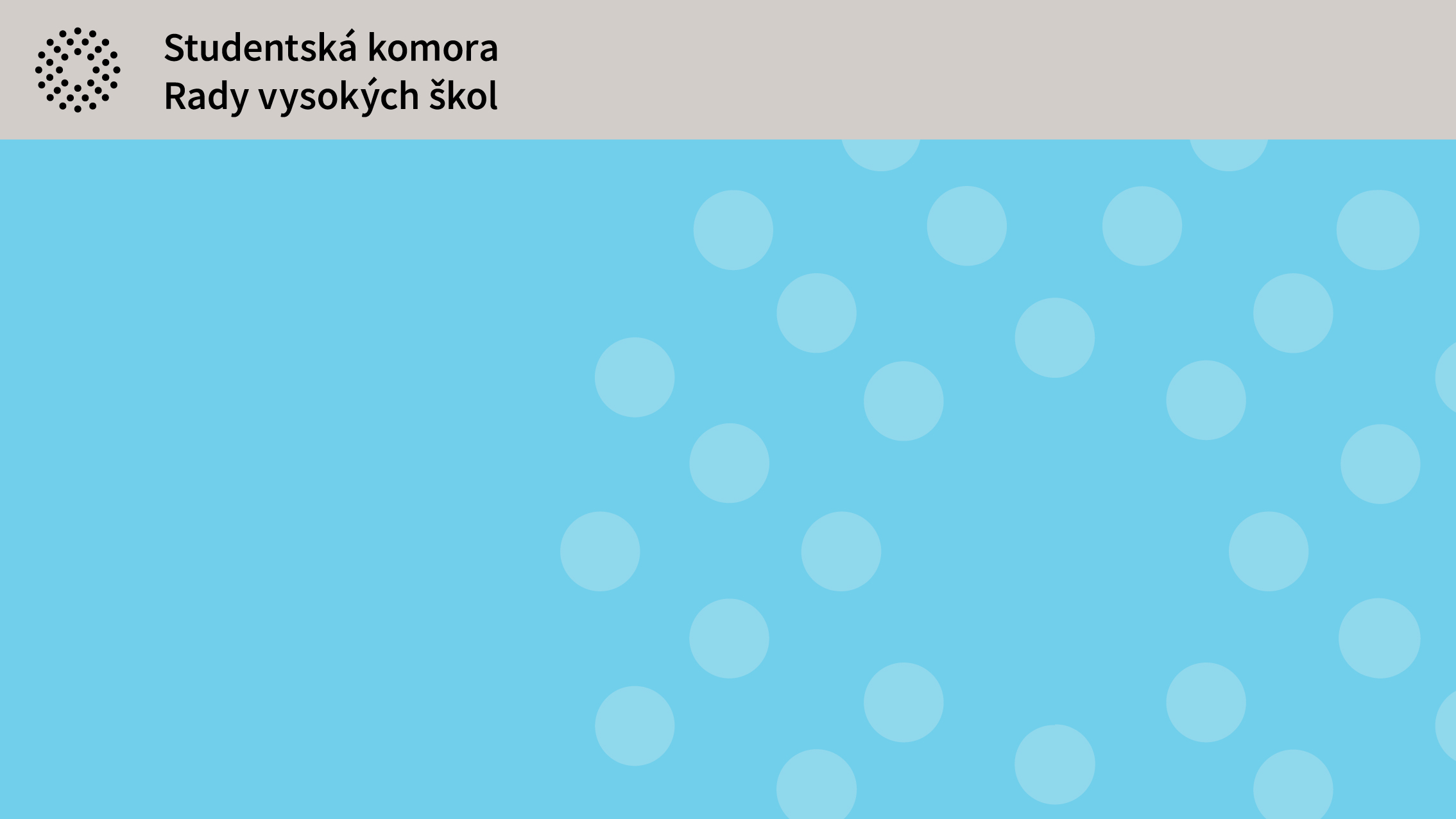 Reprezentativní činnost.
Forum of European Univerzities Aliances
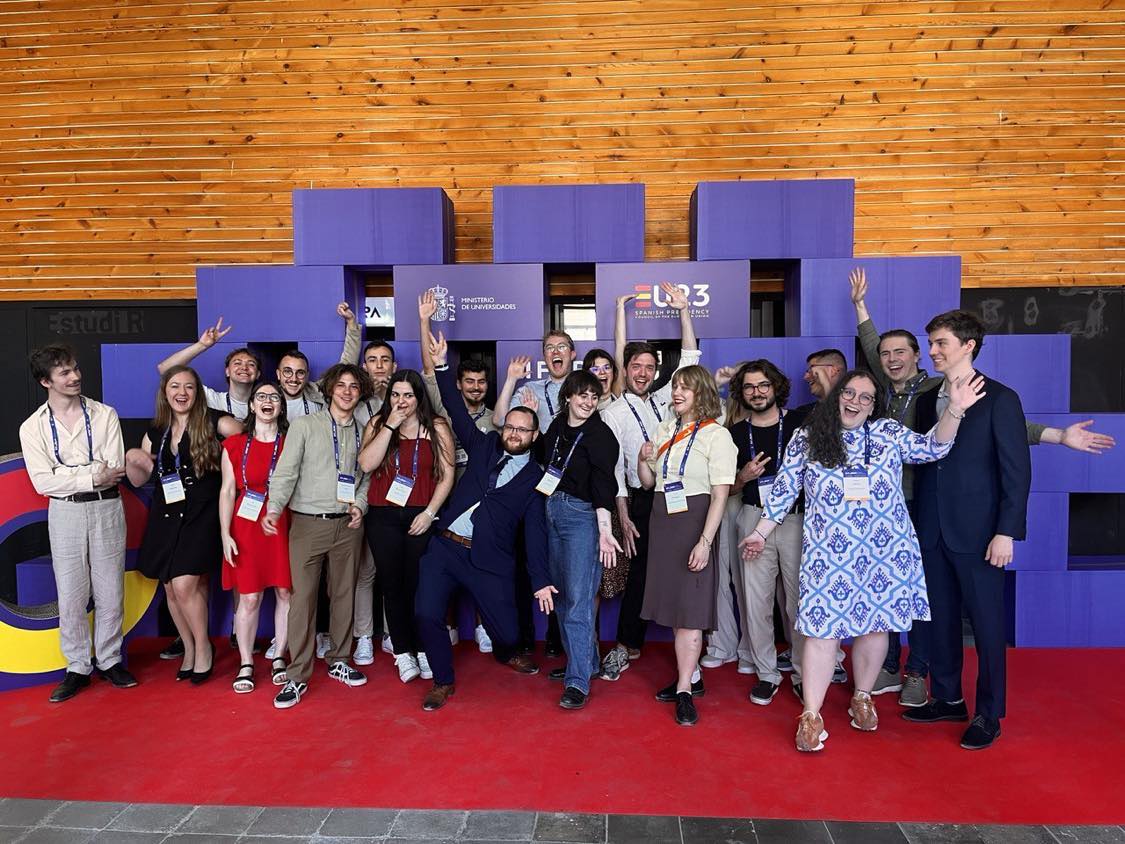 7
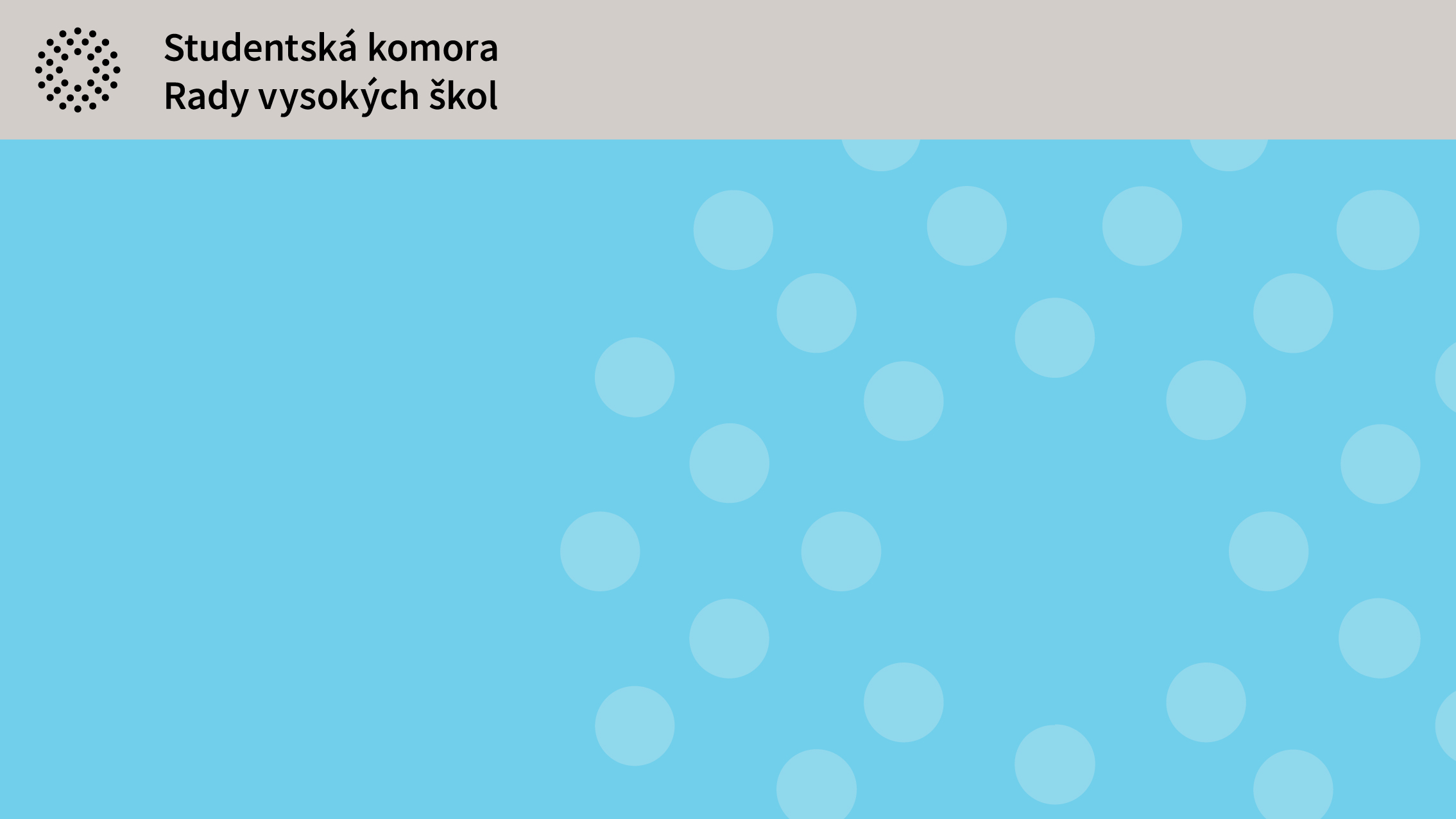 Další.
Usnesení rozdělení ukazatele C v mezidobí do přijetí novely  Přijato, diskutují se pouze varianty„SK RVŠ podporuje zrušení kapitační platby v rámci ukazatele C a zafixování rozdělení mezi univerzity poměrově podle alokace z předchozích let. Důrazně apelujeme na vedení univerzit, aby v přechodné době do začátku platnosti novely zákona o vysokých školách valorizovali doktorská stipendia.SK RVŠ negativně vnímá přechodná ustanovení platnosti reformy doktorského studia a aplikace garantovaného příjmu pouze pro nově zapsané studenty.“
8
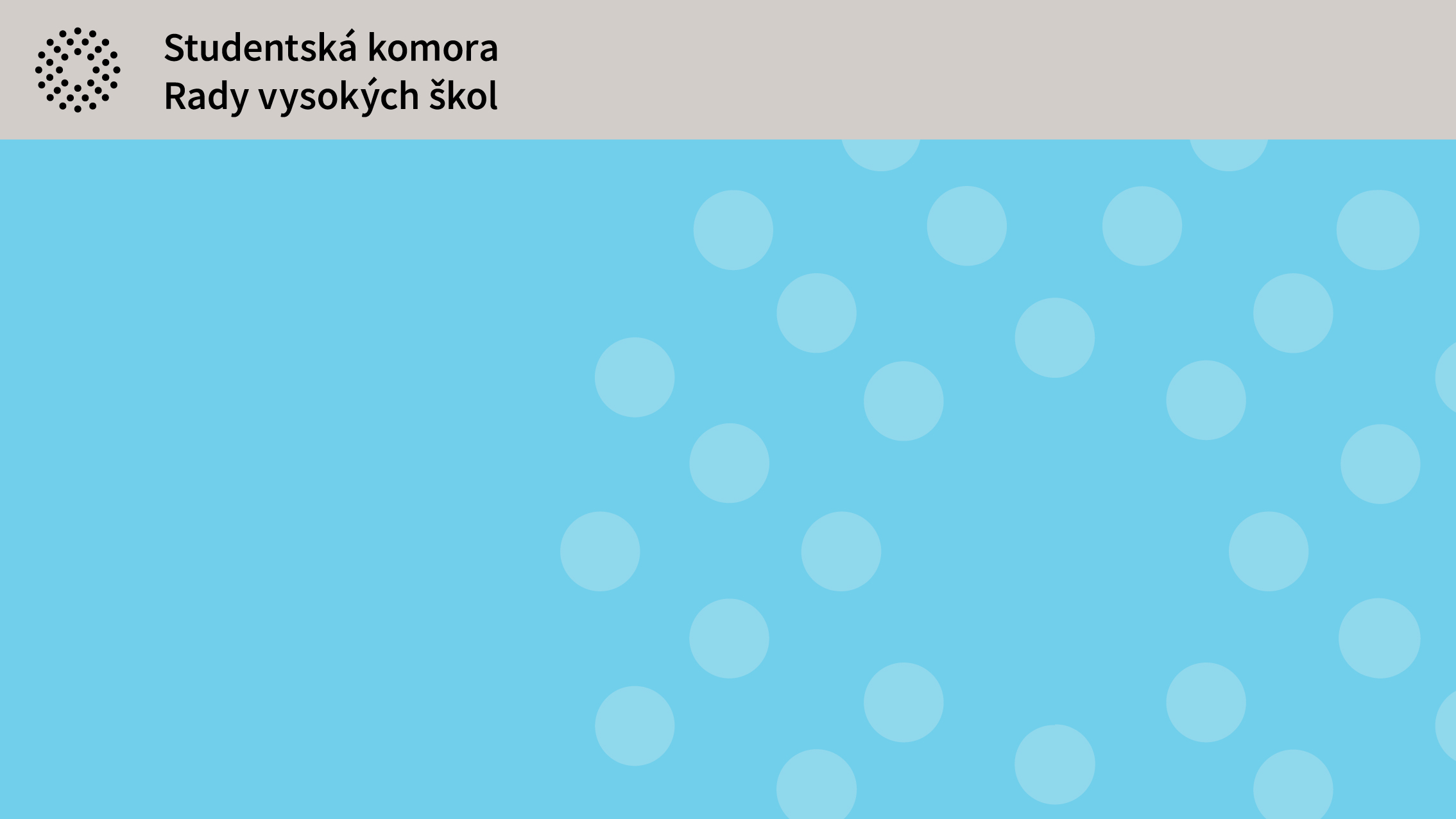 Další.
Usnesení o možnostech valorizace ubytovacího stipendia (snížení počtu příjemců)Nerealizováno. Vliv na výši podpory zanedbatelný, společně s velkým dopadem na regionální vyoské školy„SK RVŠ se zasazuje o zefektivnění podpory ubytování studentů a po zpracování dopadů na jednotlivé regiony navrhuje změnit rozdělení Ukazatele U směrem k vysokým školám na základě počtu studentů, kteří mají trvalý pobyt mimo kraj, ve kterém sídlí daná univerzita. V případě razantního poklesu financování některých některých vysokých škol prosazujeme opravný mechanismus směřující ke stabilizaci takového poklesu. „
9
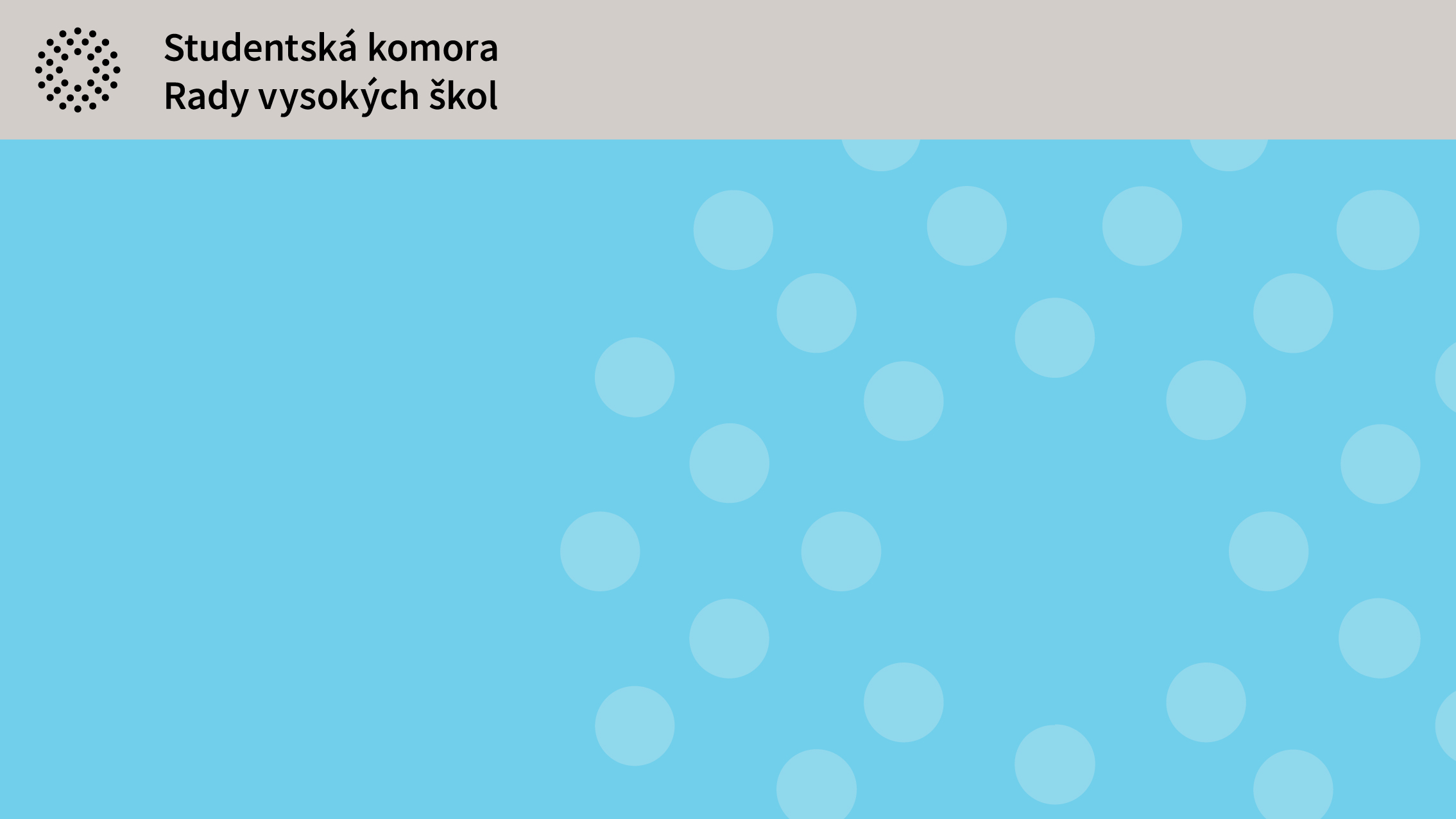 Další.
Diskuzní setkání se studentskými senátory (VUT, Brno)
 Novela vysokoškolského zákona a její  implementace na půdě AS
 Reforma doktorského studia a její dopady
 Standard školitele
 Odborná přednáška o rozpočtech vysokých  škol (doc. Janíček)

Další proběhne za týden na ČVUT v Praze
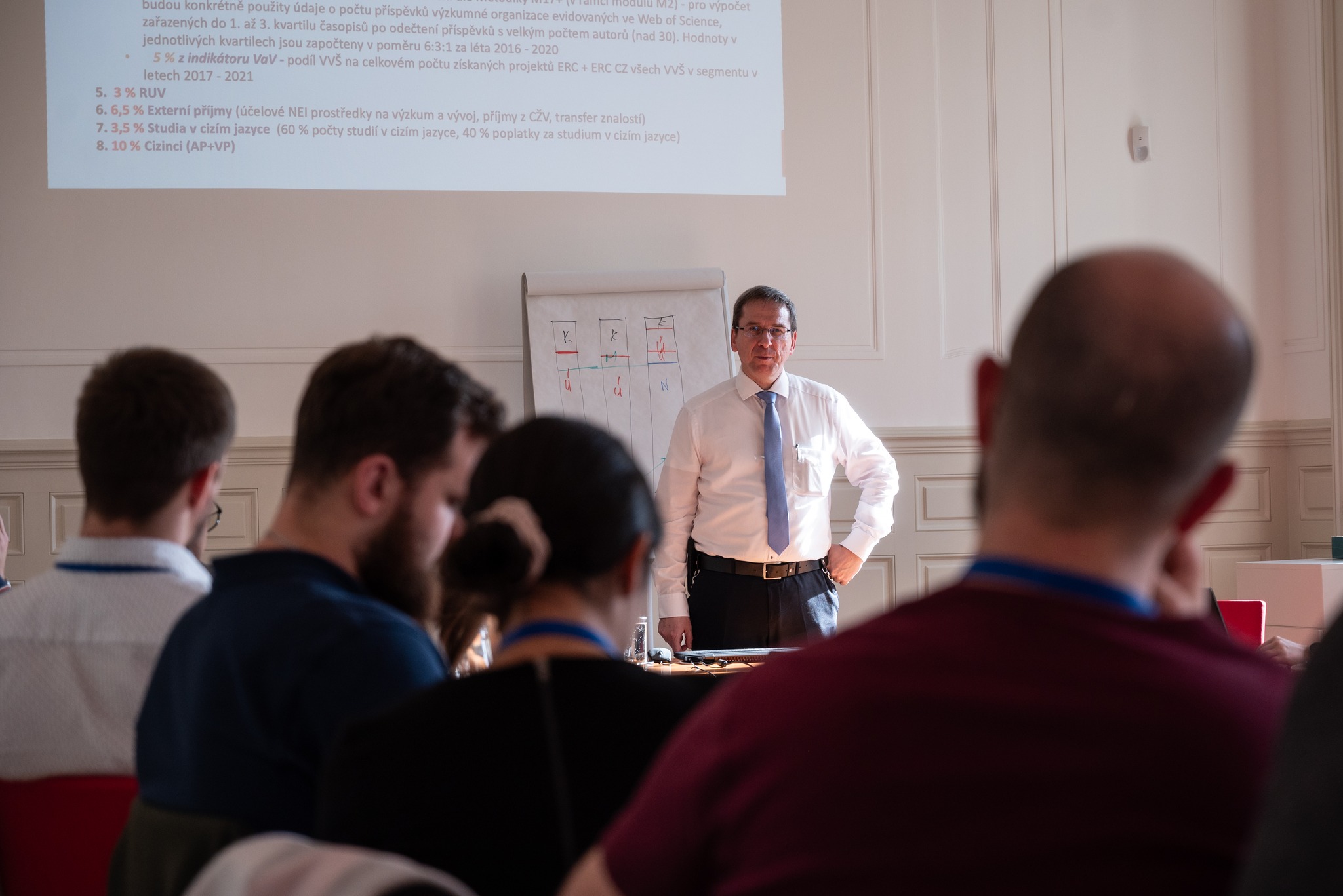 10
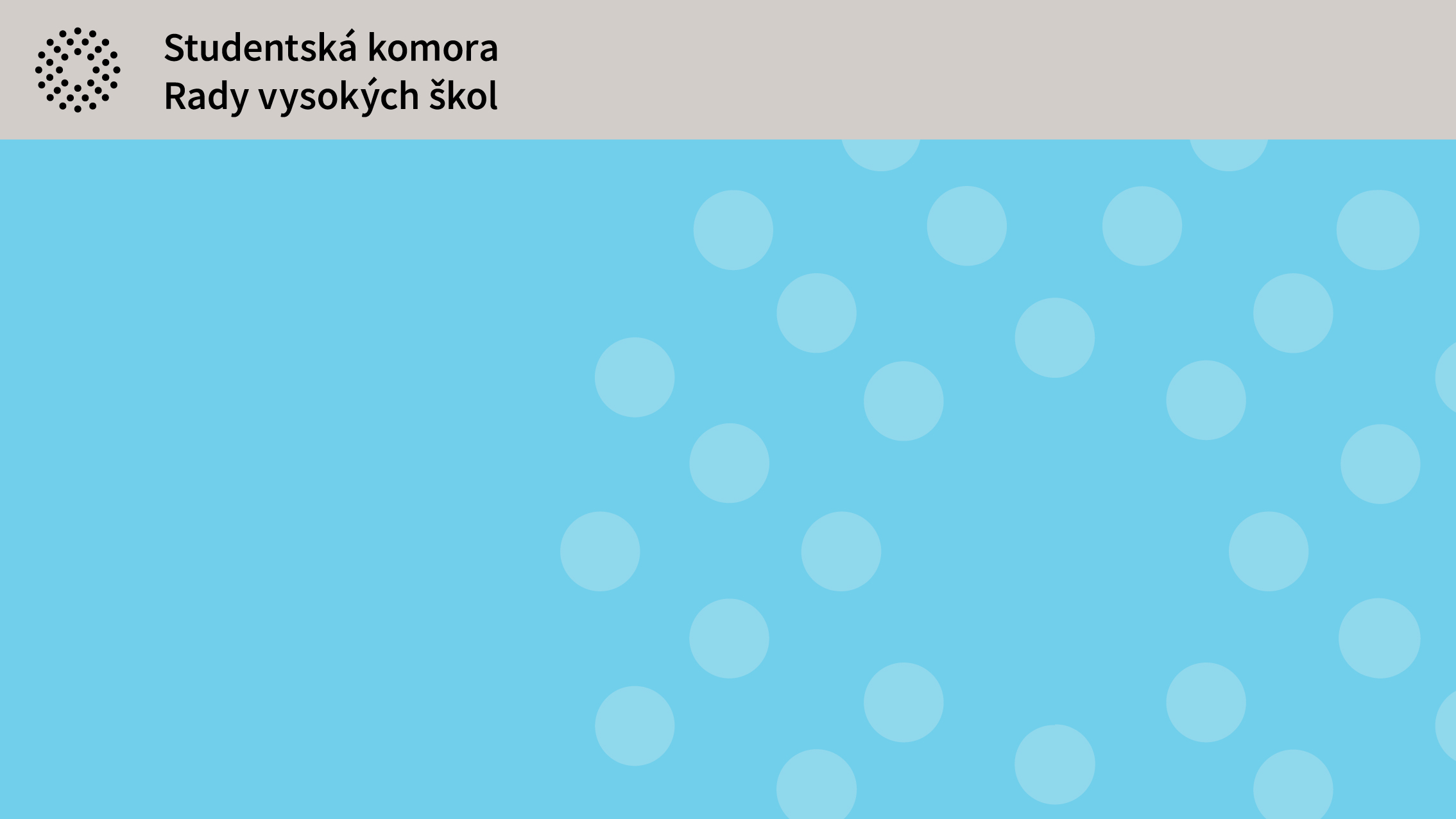 Info ze SK RVŠ
Usnesení:
Sněm Rady vysokých škol bere na vědomí informace ze Studentské komory RVŠ.
11